Муниципальное автономное дошкольное образовательное учреждение 
детский сад №3 «Светлячок»
Игра-тренажёр для детей старшего дошкольного возраста по теме: «Дифференциация гласных О-Ё»
Автор: 
Хузина Ольга Михайловна
Учитель-логопед
Трав копытами касаясьХодит по лесу красавец,Ходит смело и легко,Рога раскинув широко.
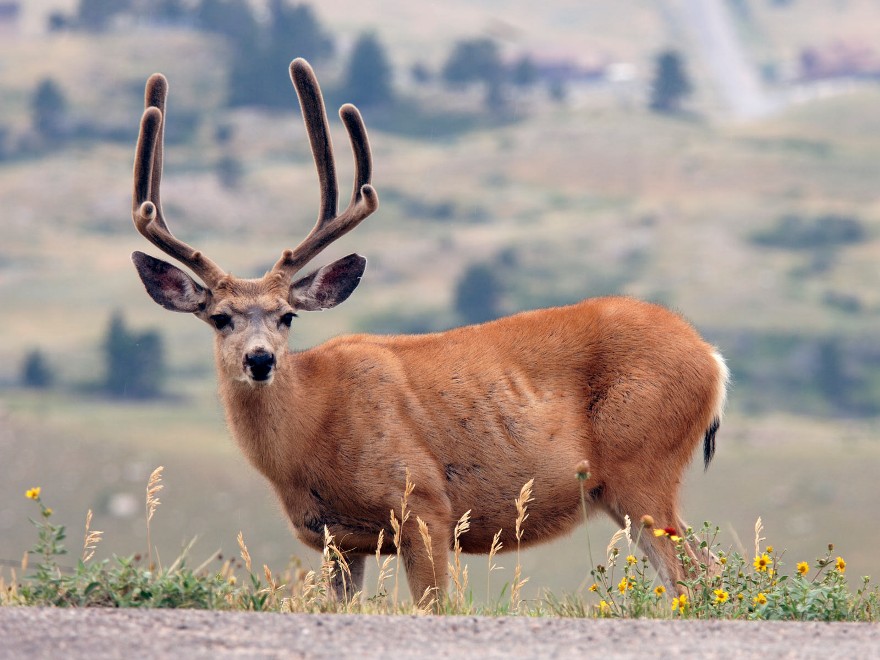 Под кустами,Под ёлками катитсяКлубочек с иголками
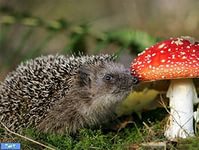 Олень
Ёжик
Звук [О] – буква О
Звук [Й]+[О] – буква Ё
а, о, у, ы, э, и.

я, ю, ё, е.
Нос –   нёсВол –    вёл  Воз –    вёз  ров –    рёв  рад –    рядтук –    тюк
Вставить о-ё
в _ да
_
_ кно
_ лка
кл_н
к_в_р
Проверь себя.
Ёлка               Окно
Клён              Вода   
Ковёр
О
Ё
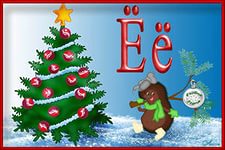